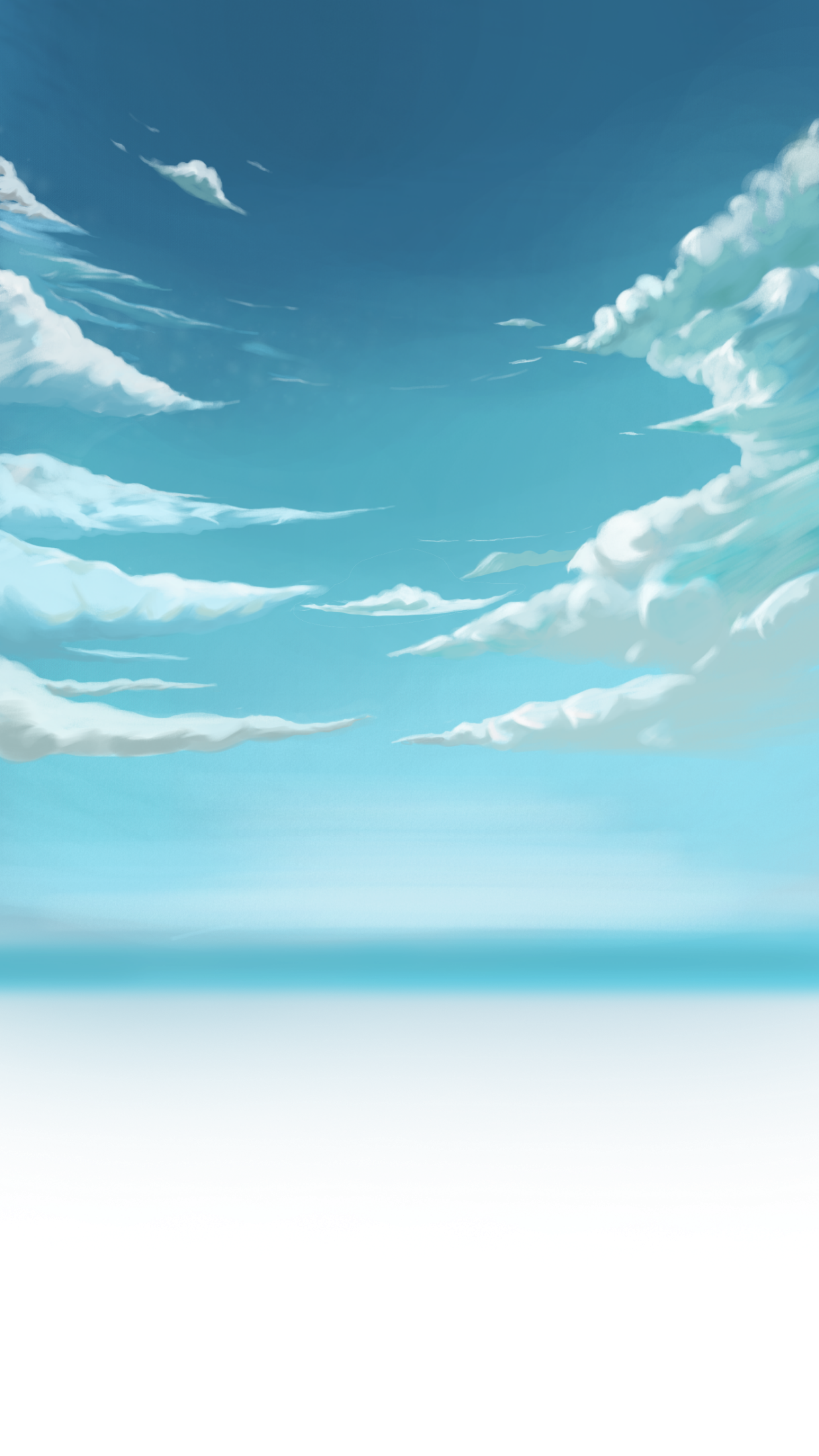 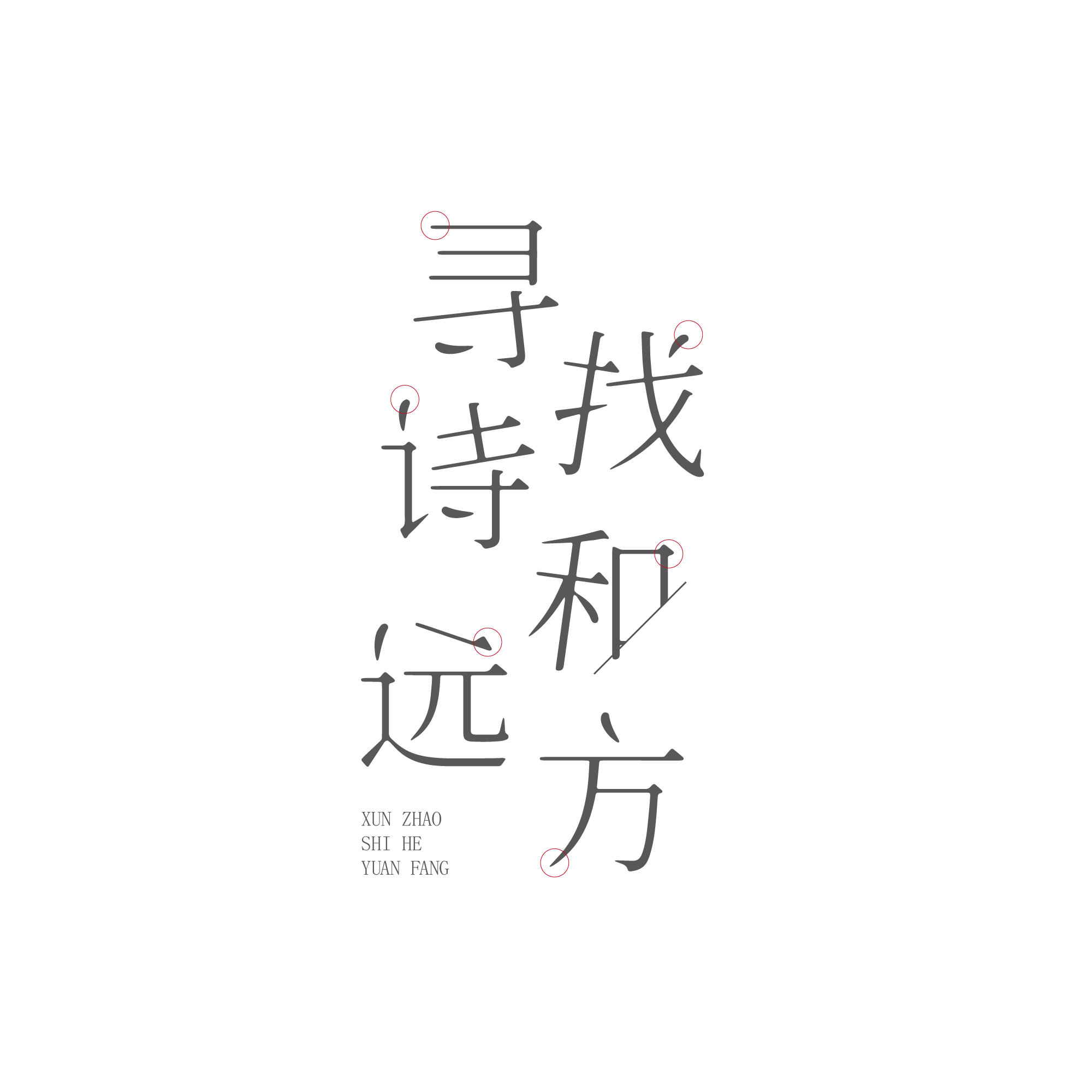 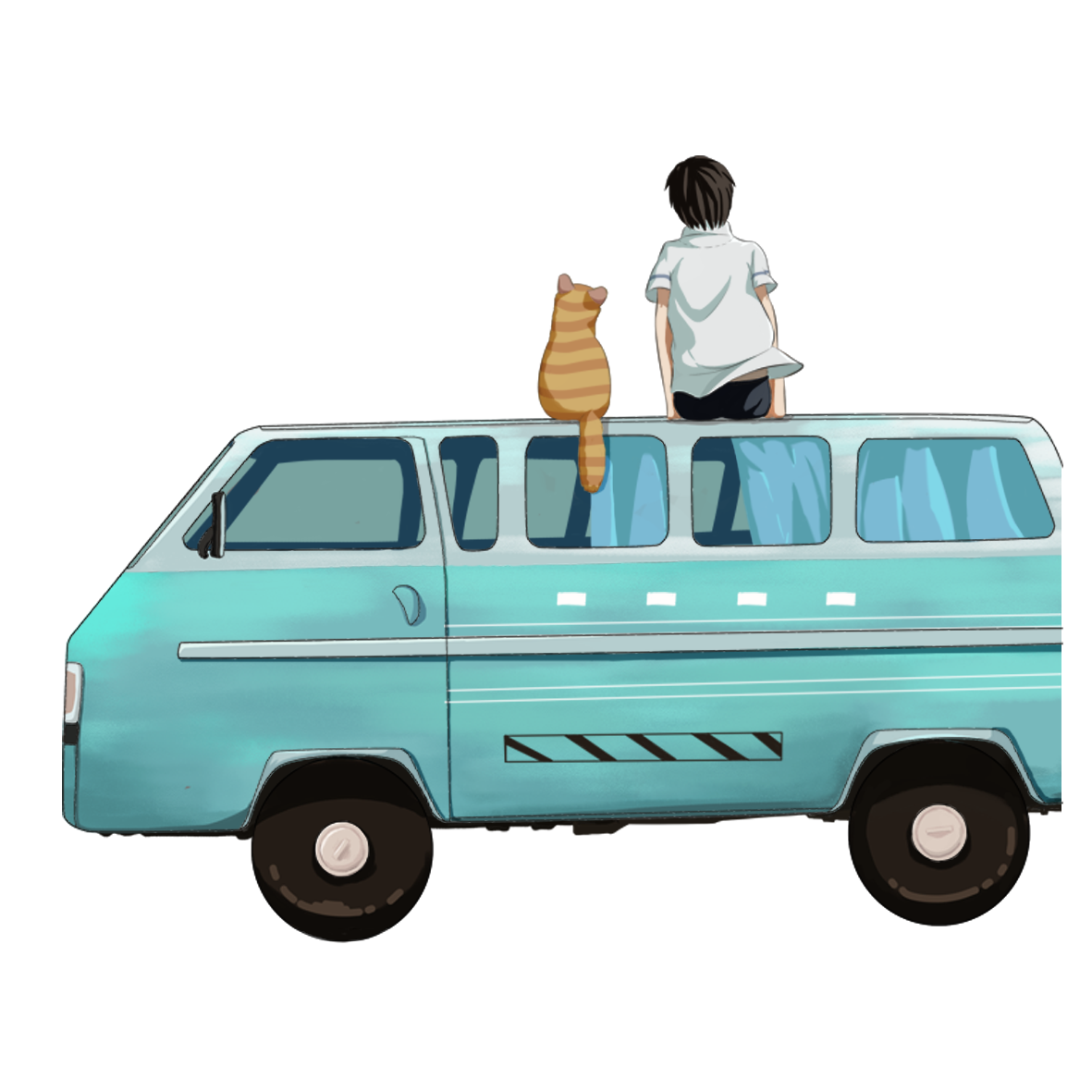 开学季PPT模板
THIS TEMPLATE DESIGNED FOR FEI ER SHE JI
演讲人：XXX    时间：20XX年XX月XX日
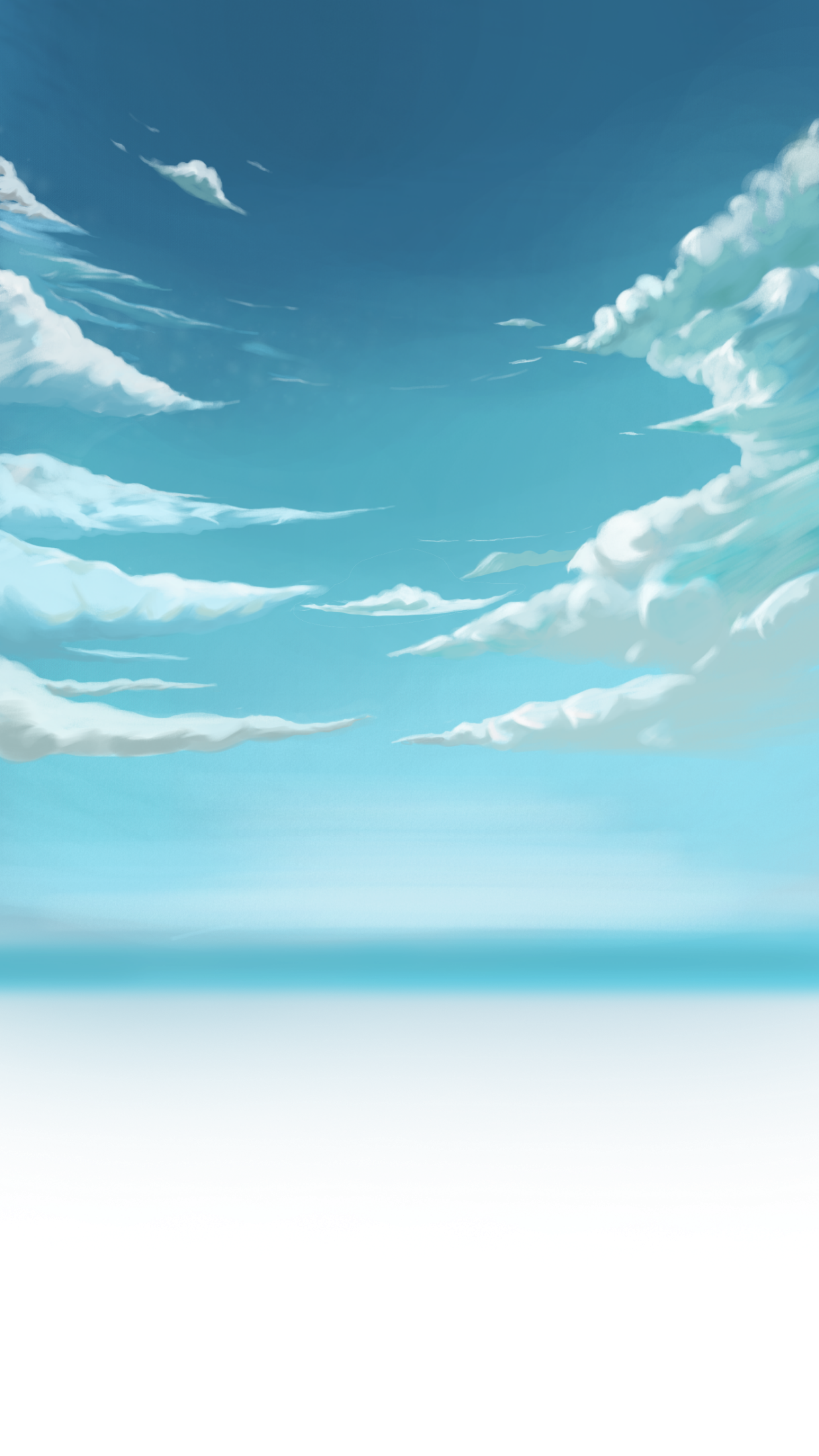 昆明市彭华军心理健康教育名师工作室成员昆明市名班主任
昆明市学科带头人
五华区心理健康教育指导中心成员
五华区金蕊名班主任工作室成员
五华区全纳教育种子教师
五华区全纳教育讲师团成员
五华区云铜小学教师
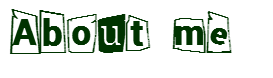 张海燕
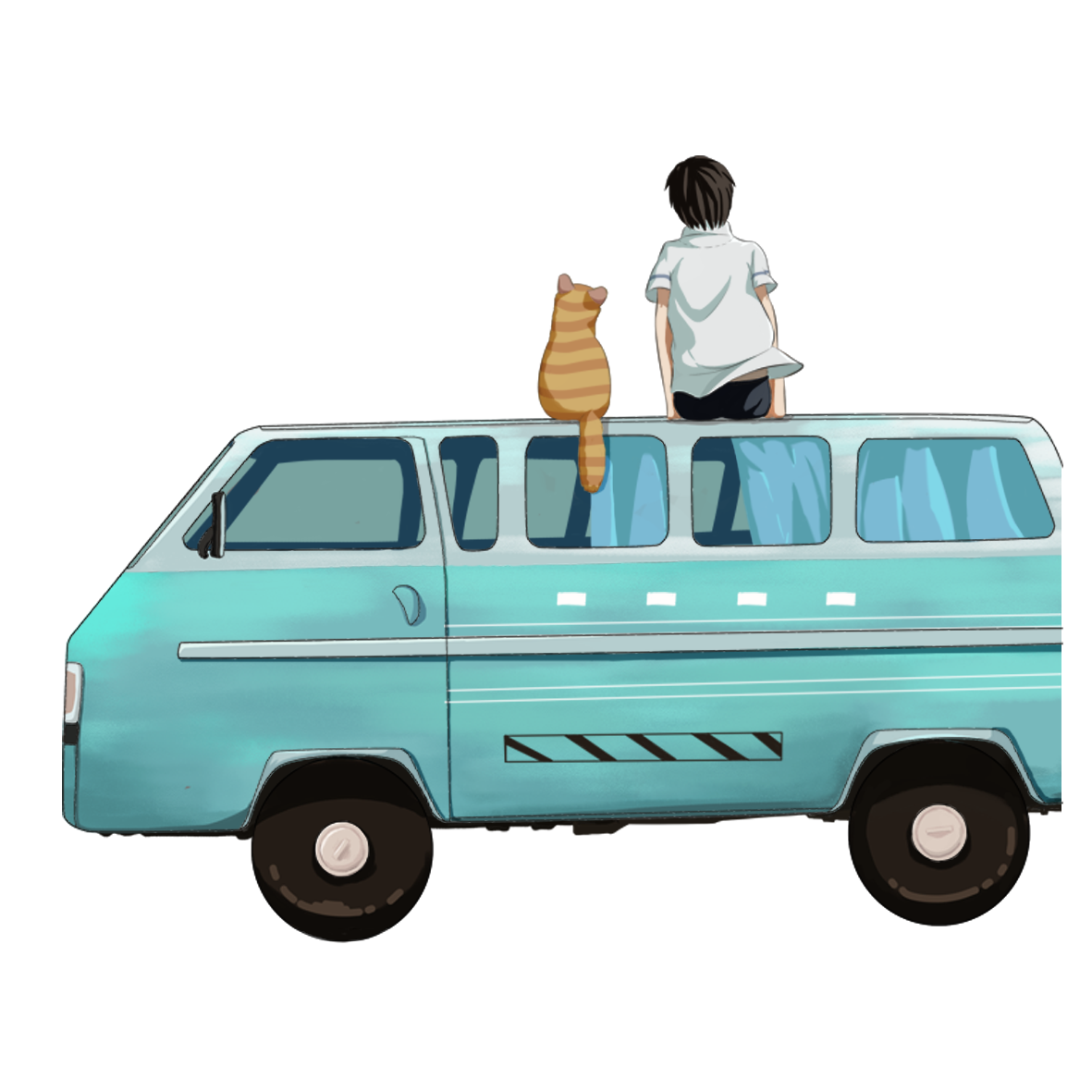 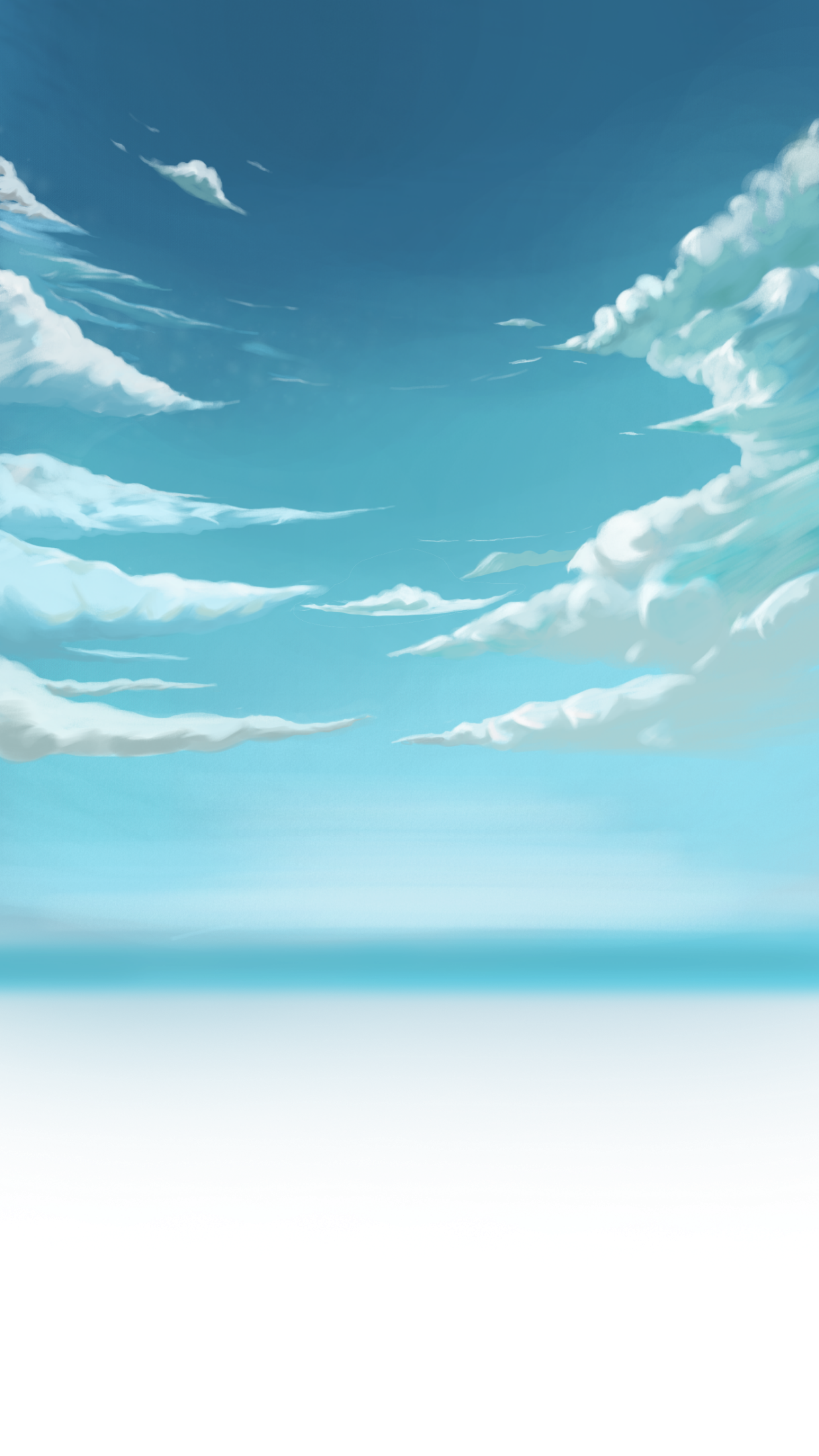 喜讯！中国女足挺进东京奥运会！

       北京时间4月13日16:00，东京奥运会女足预选赛附加赛次回合在苏州进行，中国女足主场迎战韩国女足，首回合中国女足2-1取胜。下半场，王霜远距离定位球直接破门，中国女足1-2韩国女足，总比分3-3进入加时。
       最终中国女足4-3战胜韩国女足！挺进东京奥运会！
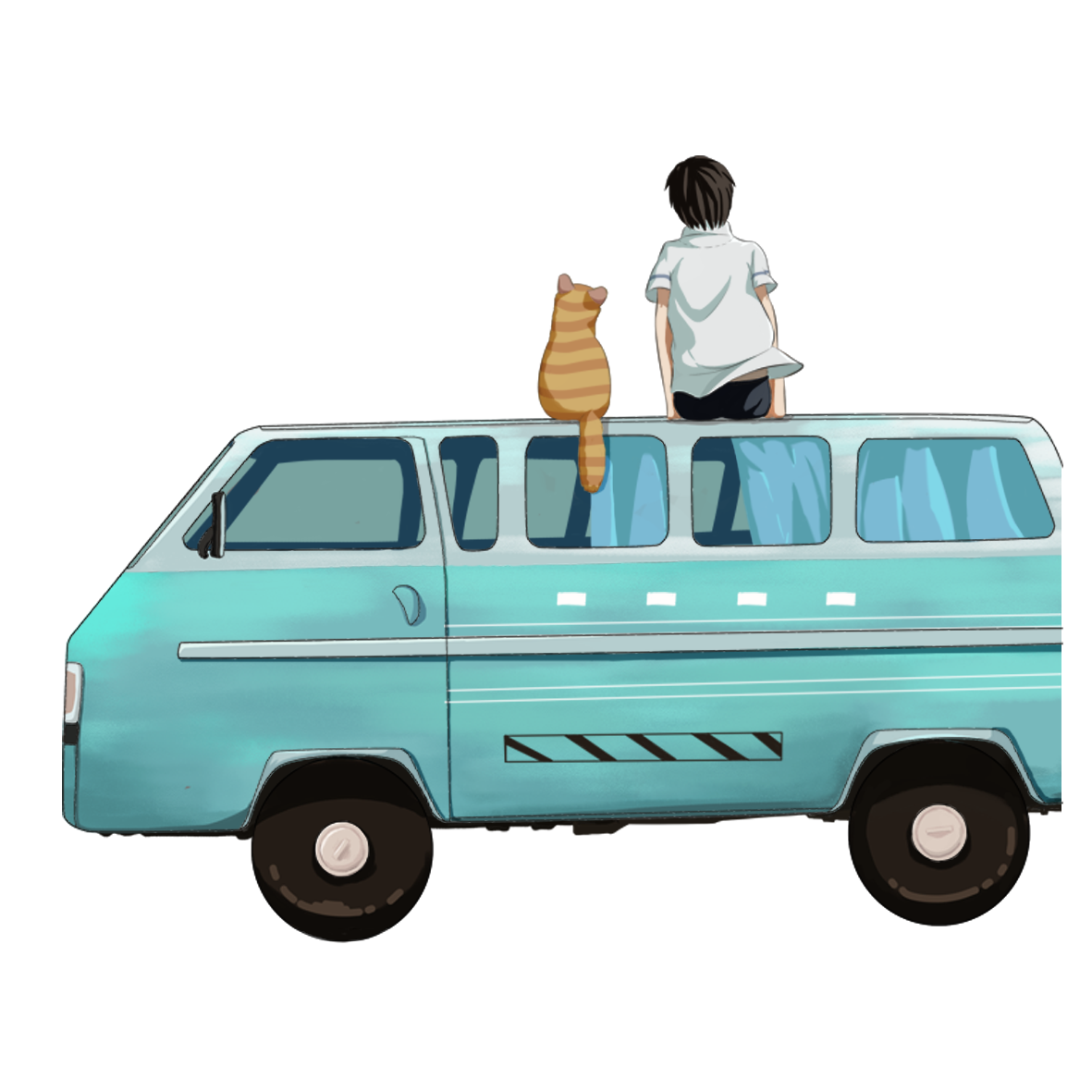 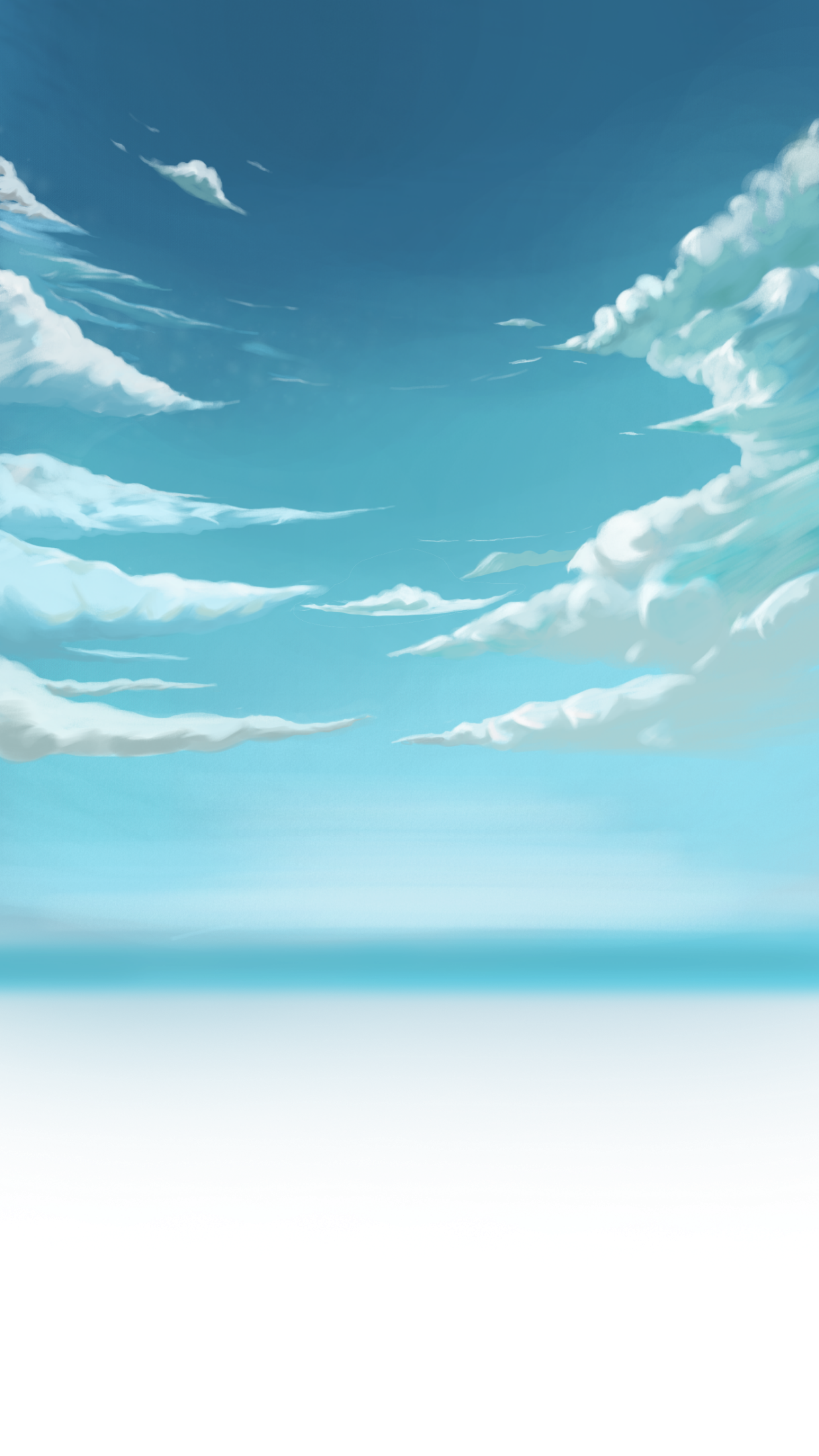 01
分组活动    一块五毛
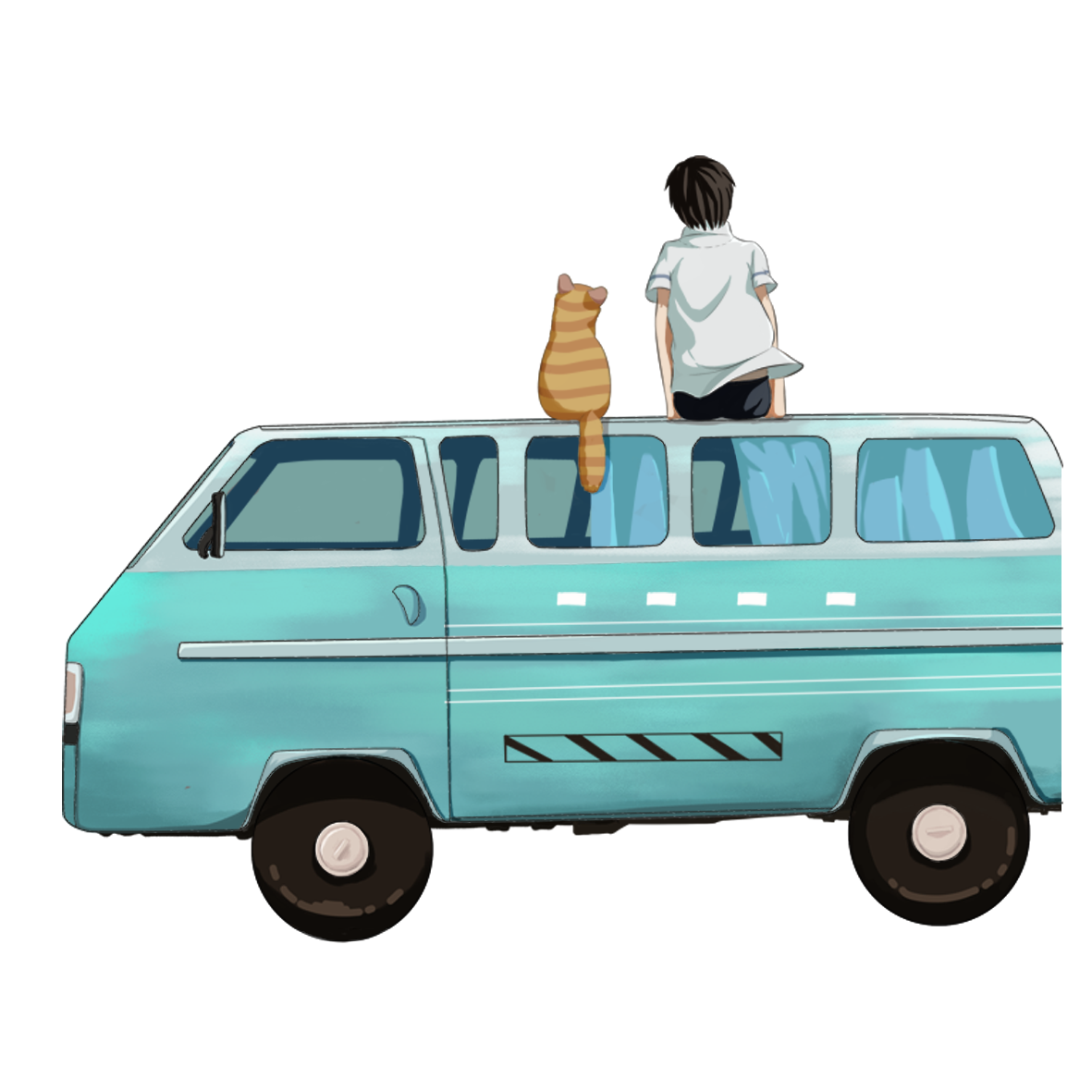 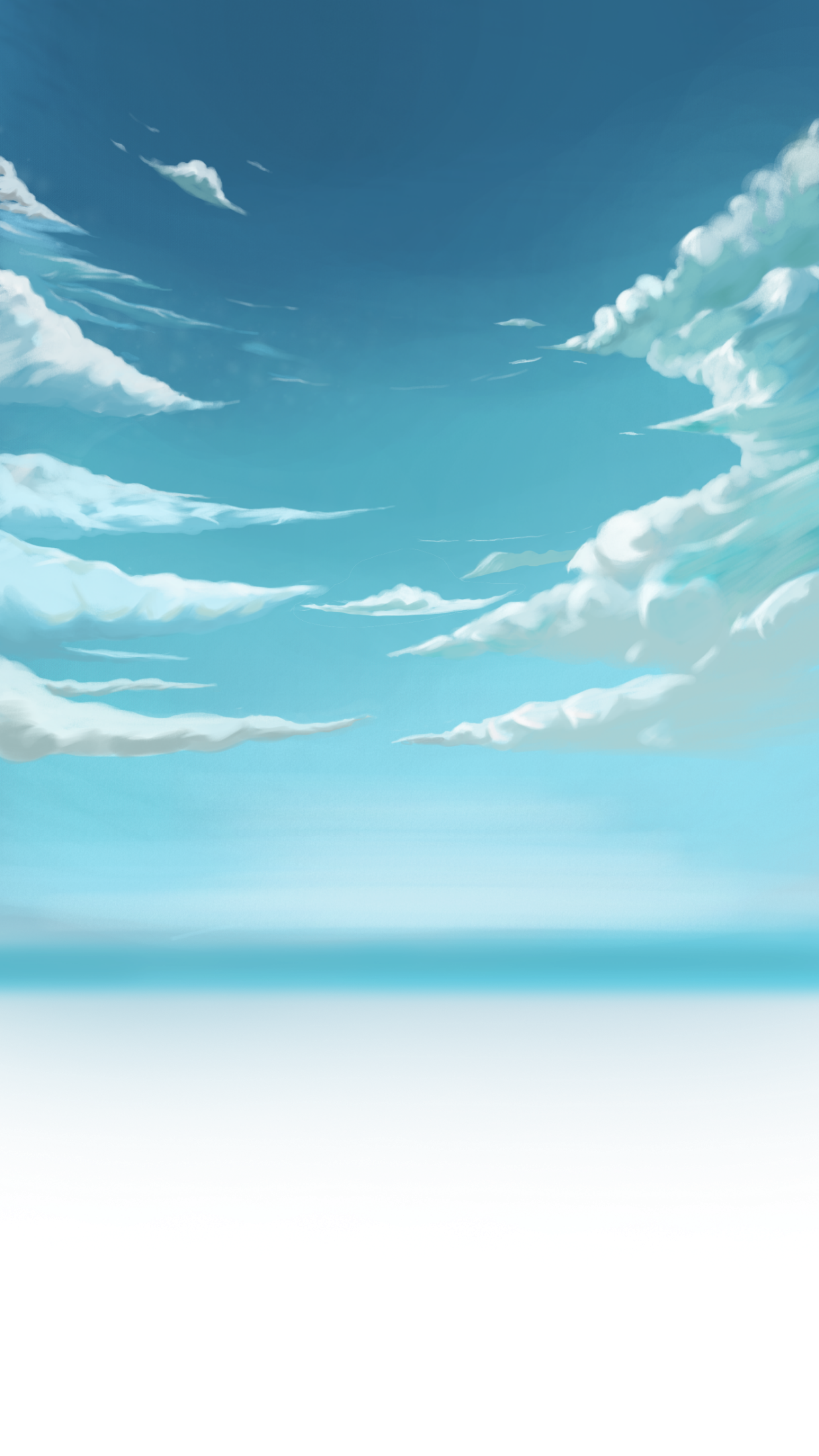 分组确定：1.组长2.记录员3.发言人4.组名5.口号6.约定7.造型展示
01
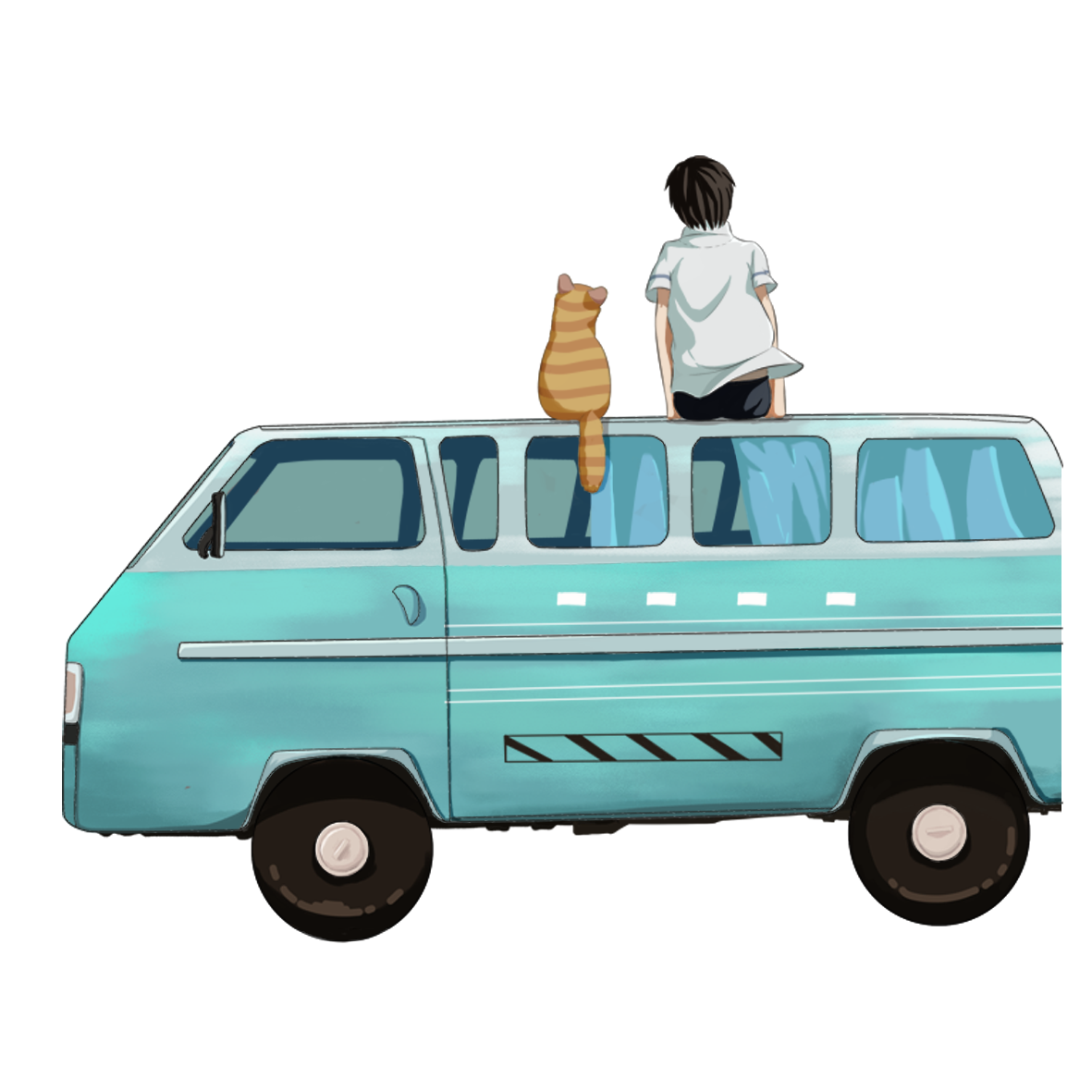 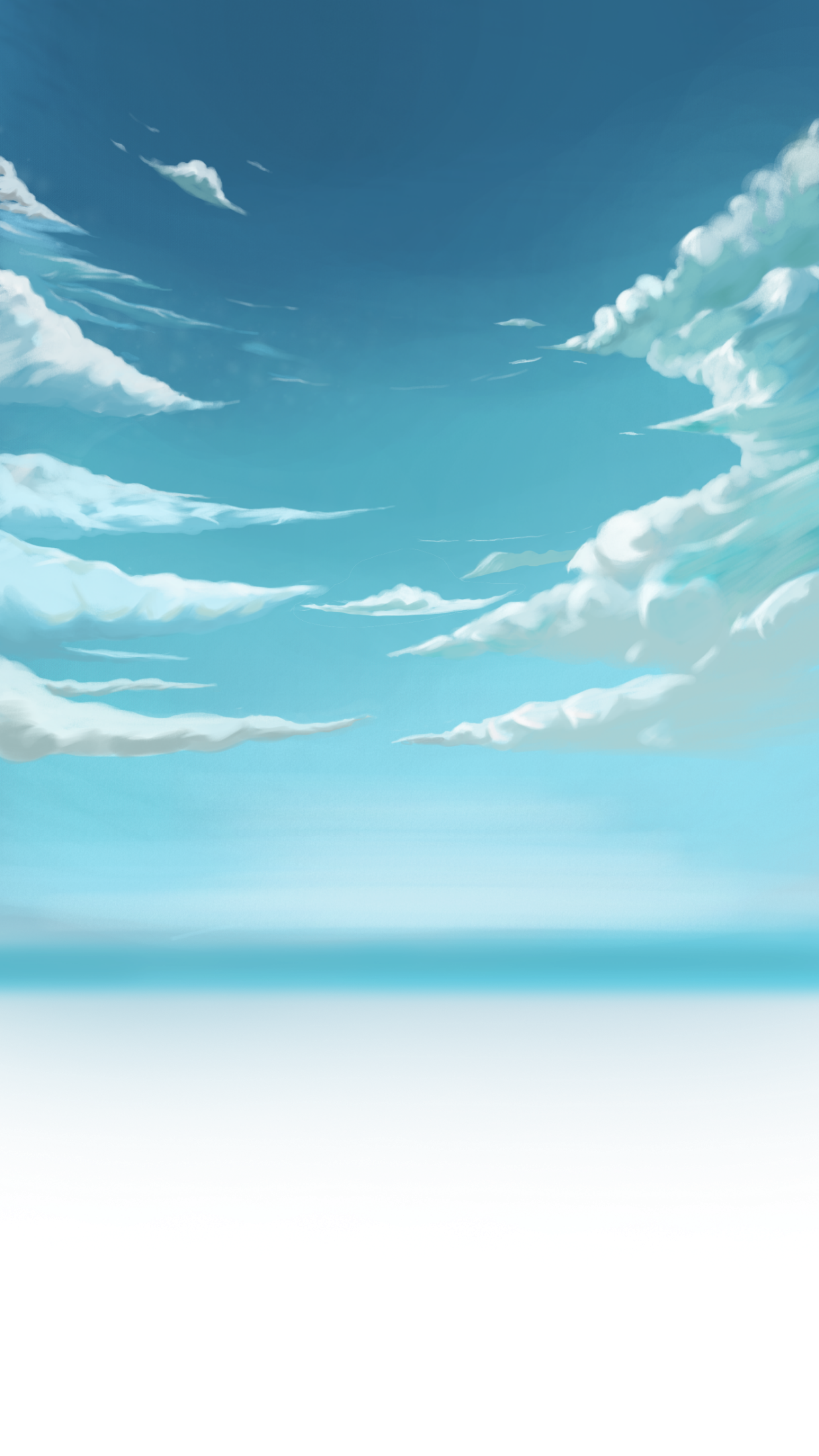 02
热身活动    心有千千结
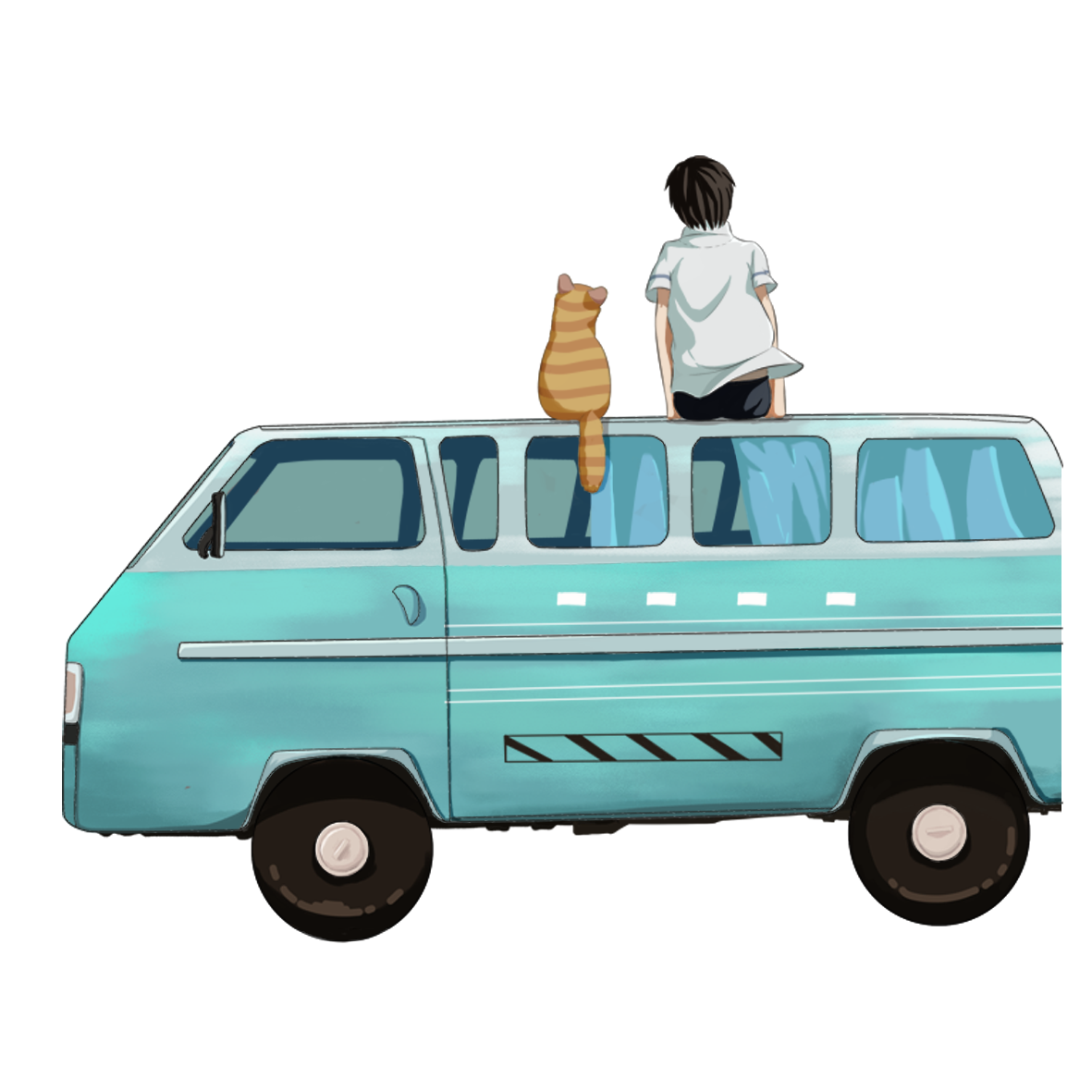 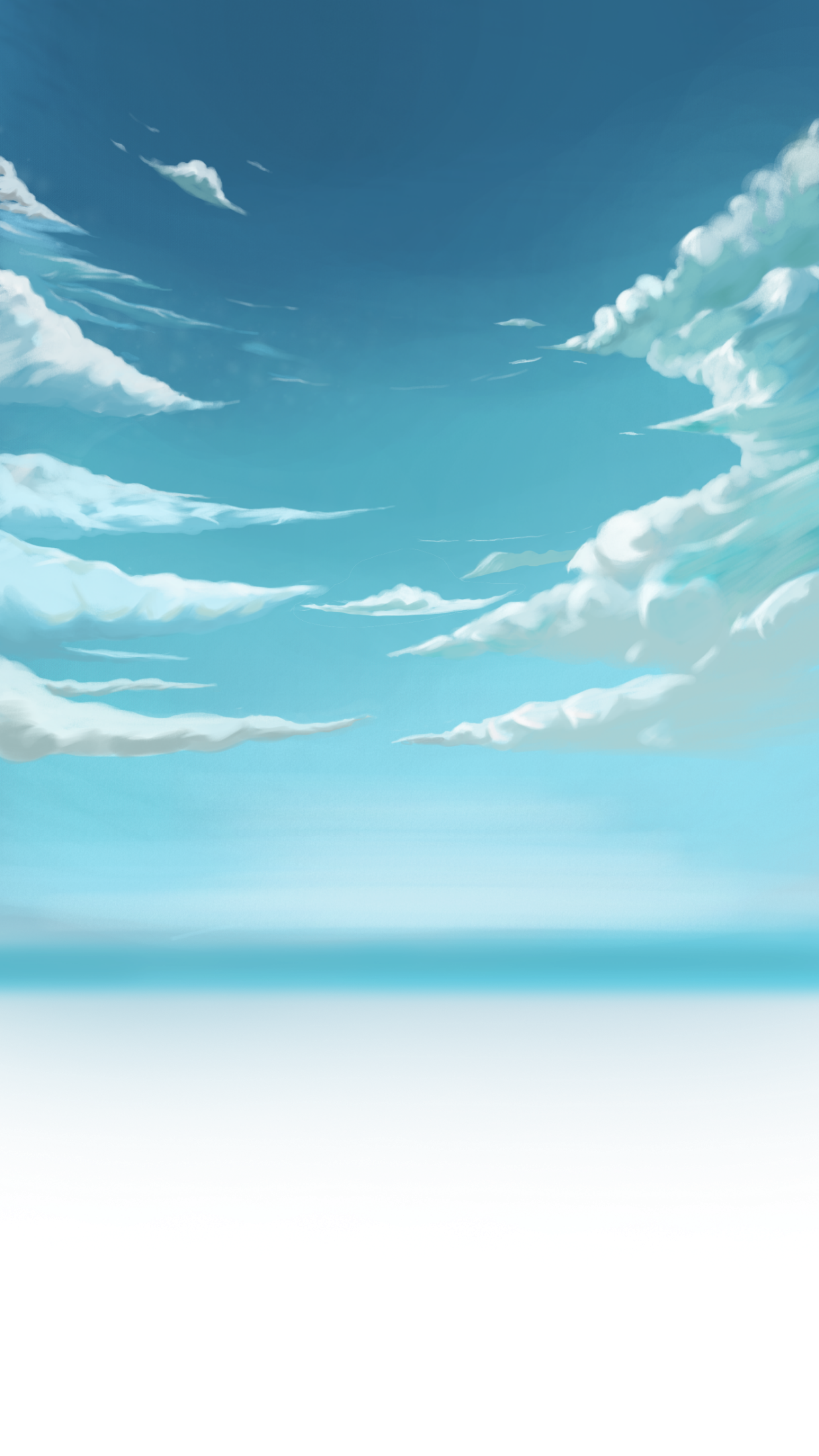 03
主体活动   前方打仗
           后方支援
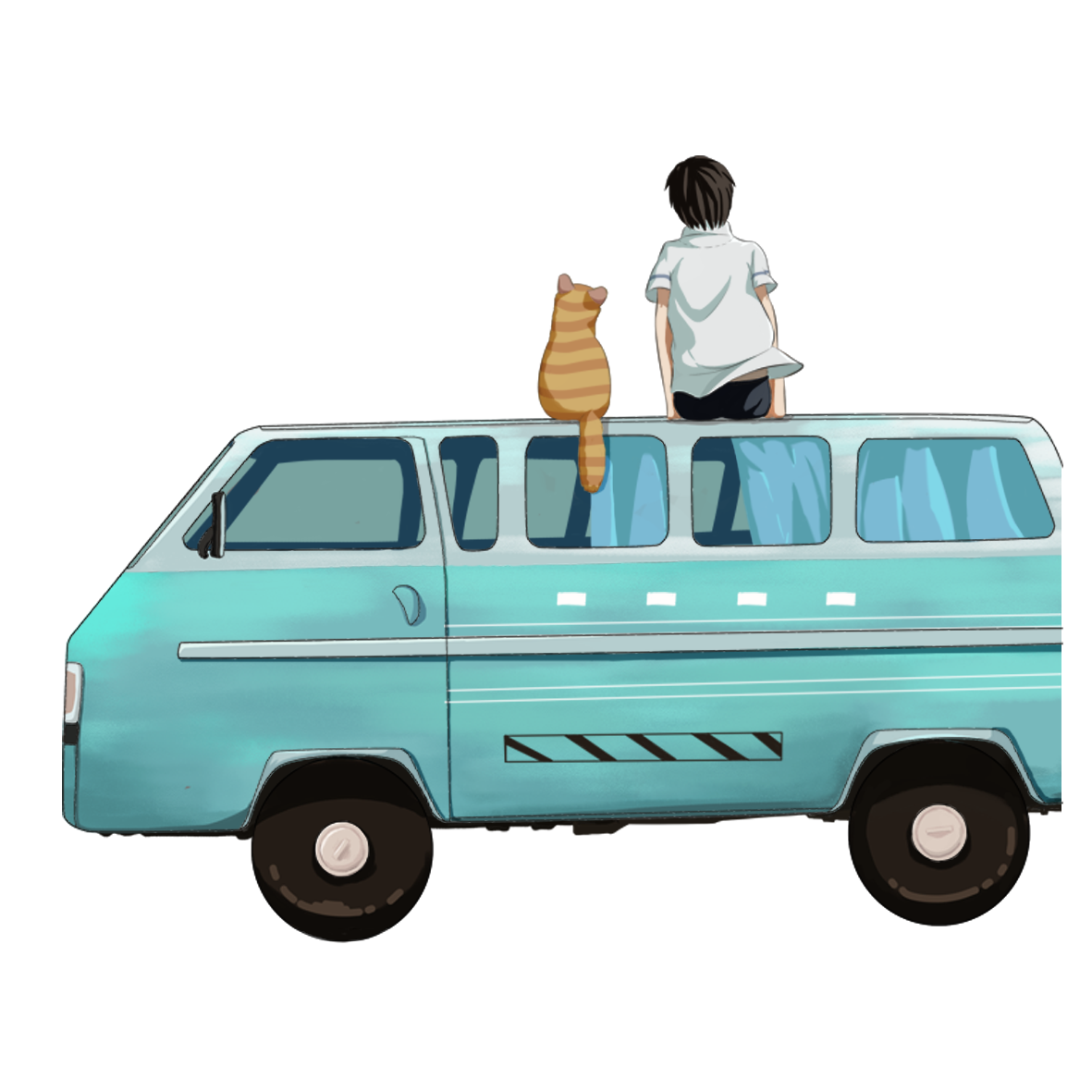 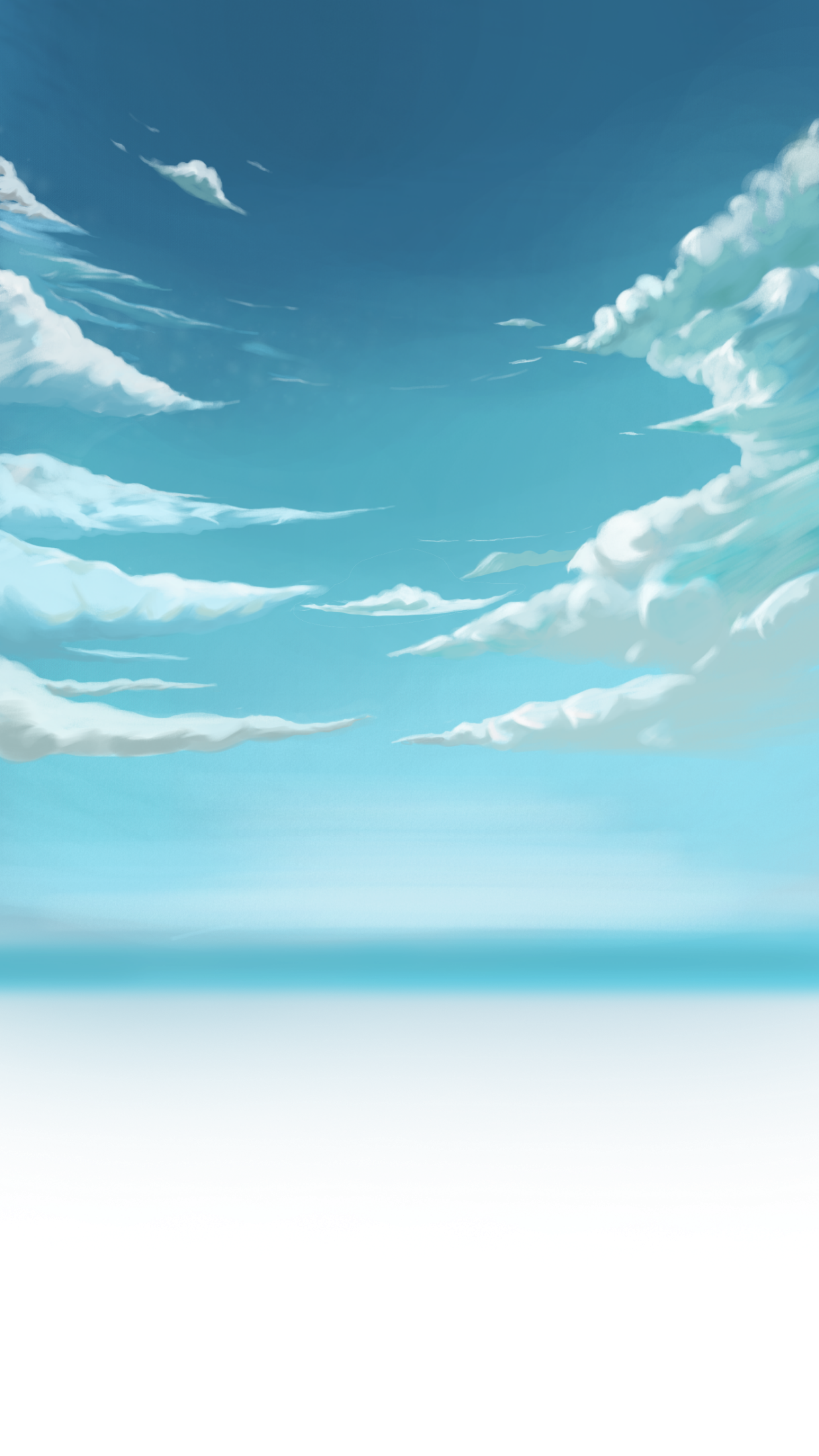 活动规则：
      1.分成两个小组,每个小组推选出一名队长;听主持人的指令行动。
      2.队长不能行动,只能在原地指挥和组织,除了队长,其他队员都可以动,队员把主持人点到的物品送到队长手里,看哪一小组的用时最少;
      3.质量是前提,如果是质量出现了问题,速度就不能计算,必须是质量达到的情况,以速度为标准。
03
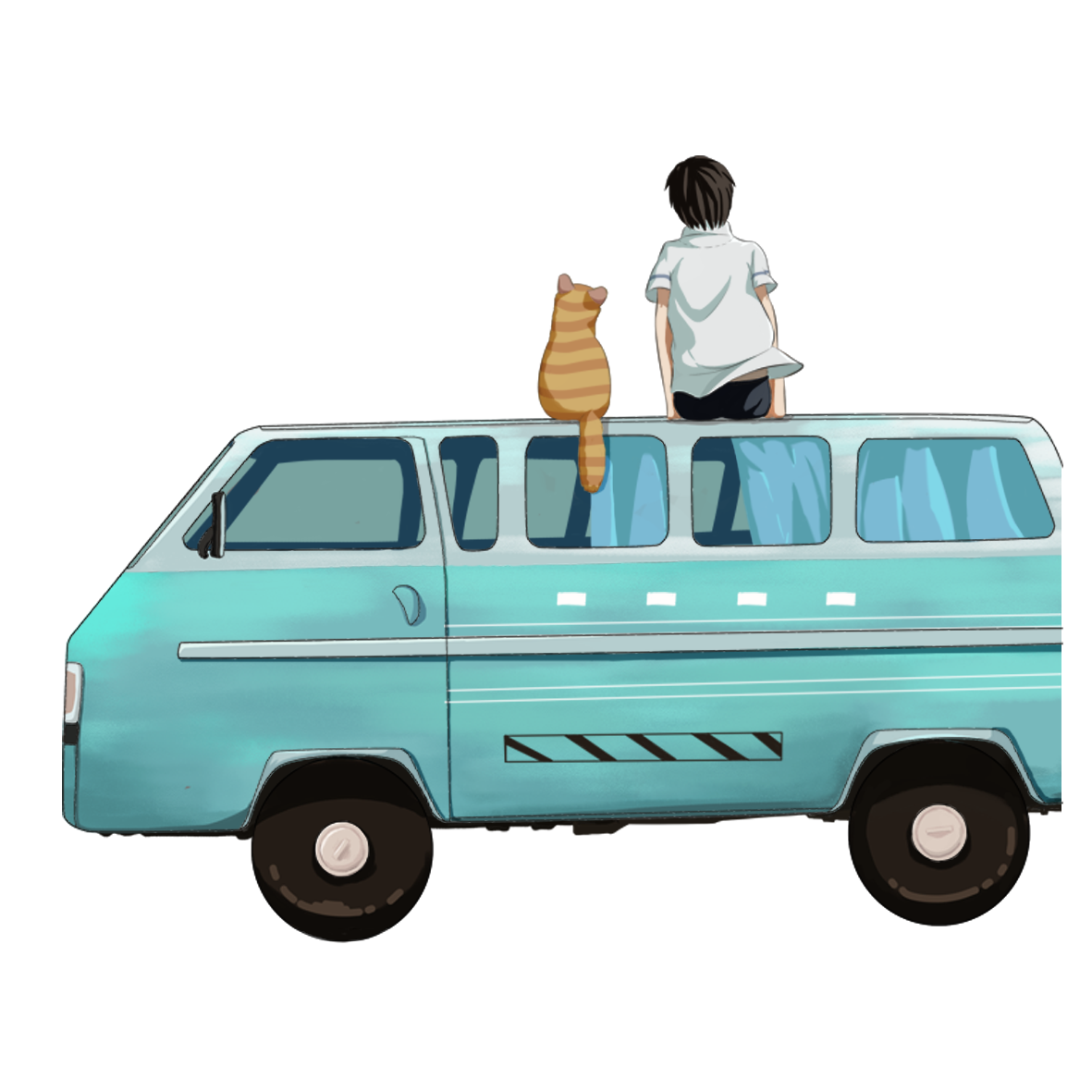 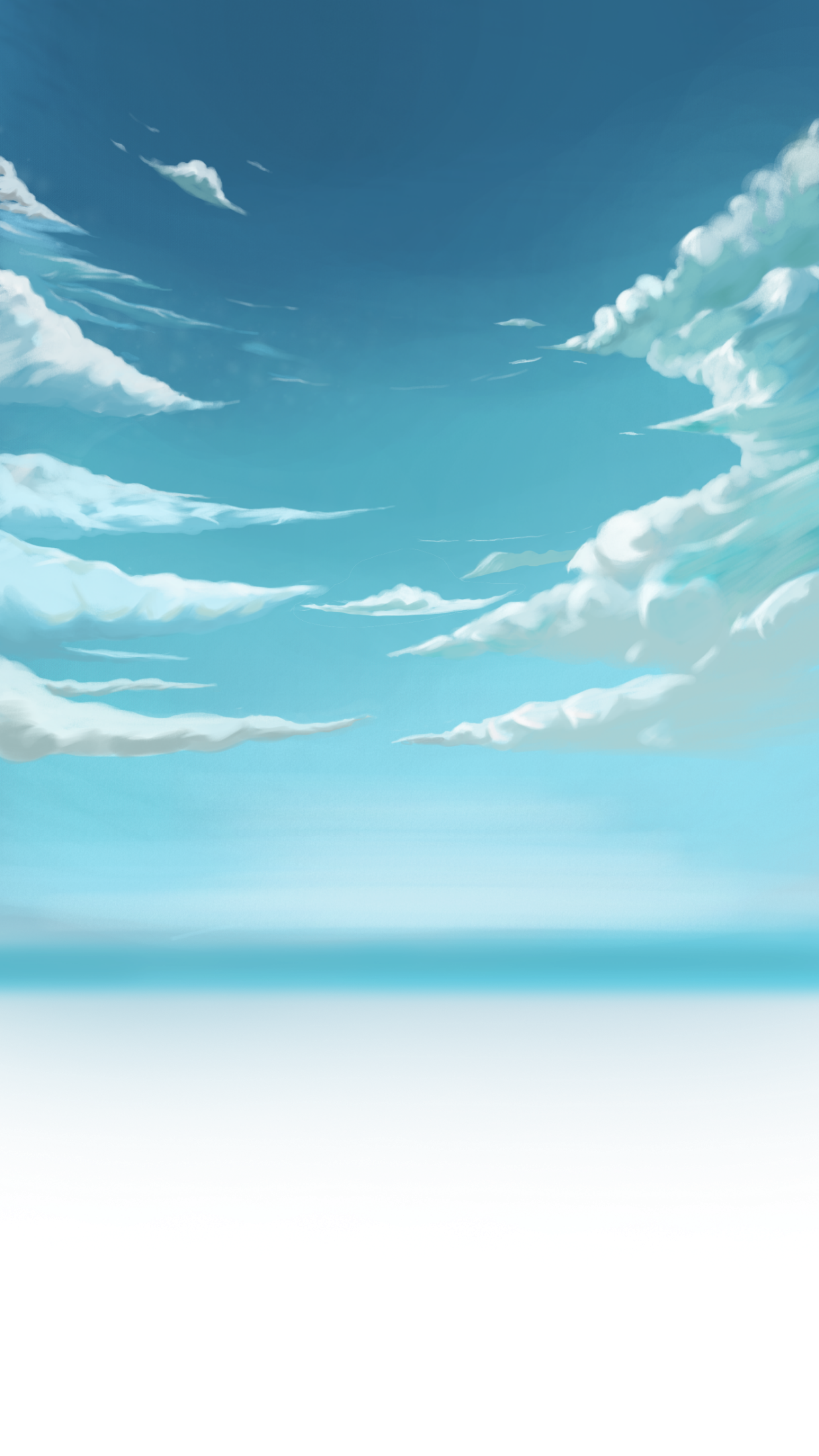 03
主体活动   前方打仗
           后方支援
             
我型我show
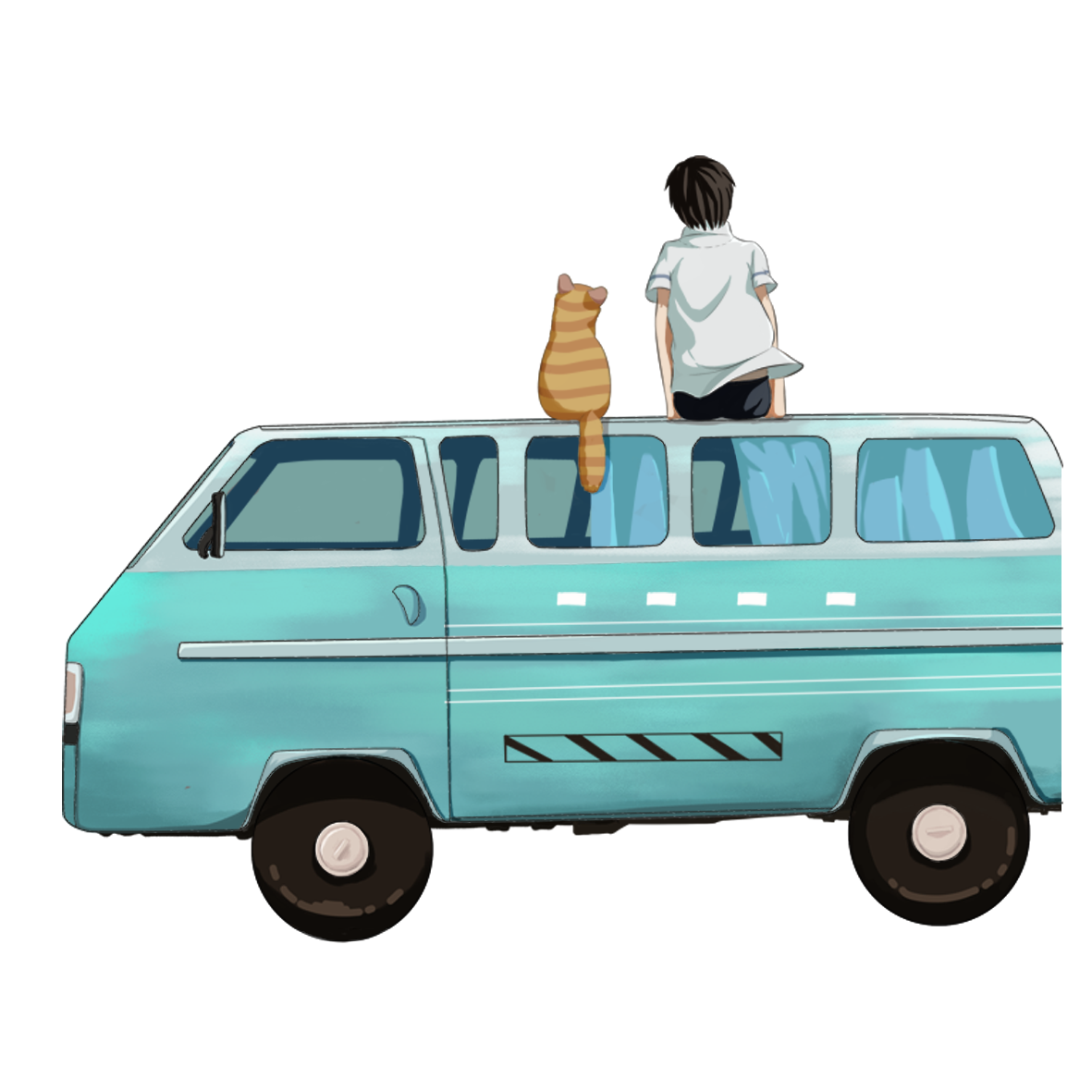 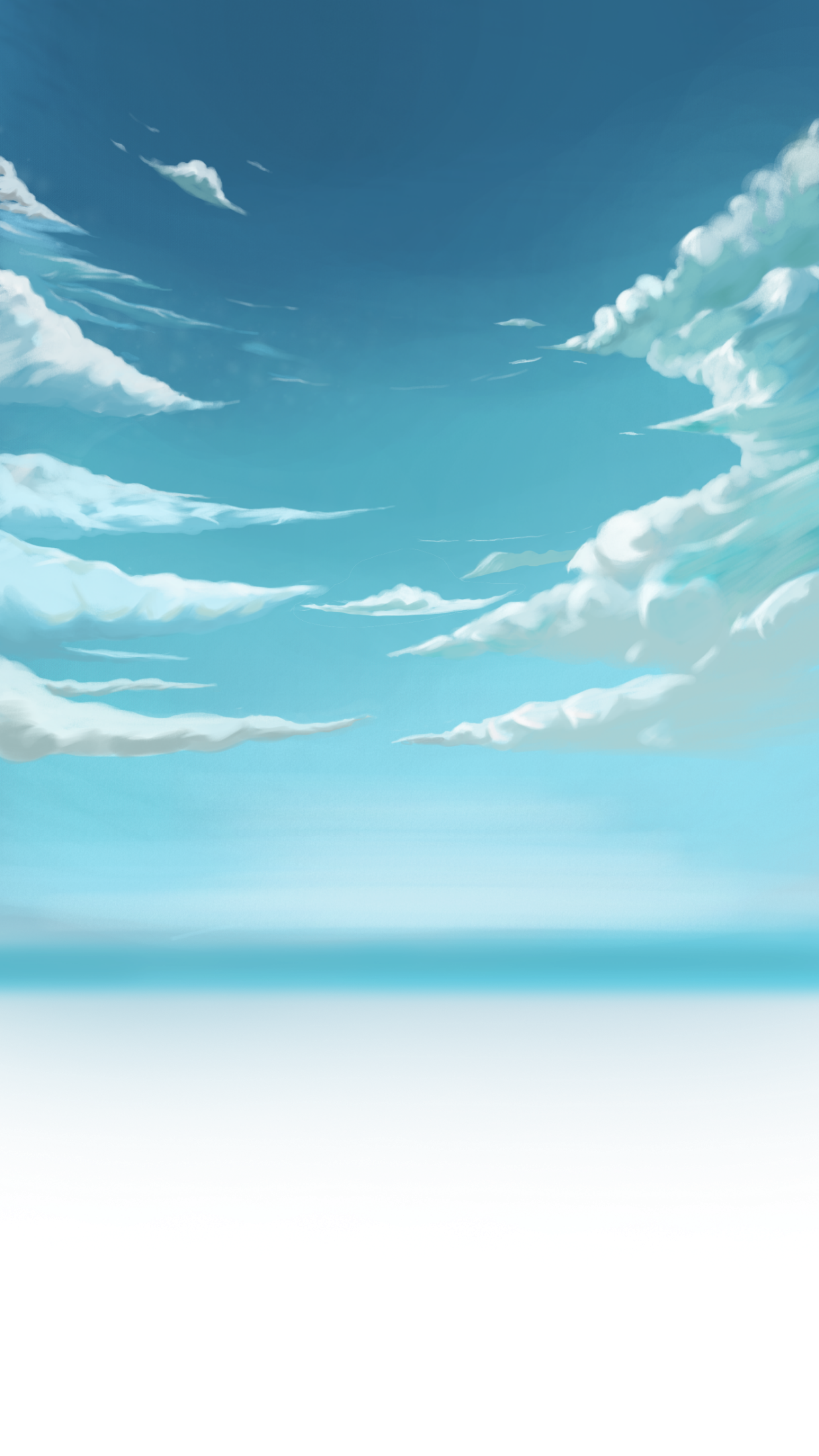 03
主体活动   前方打仗
           后方支援
             
谈谈感受
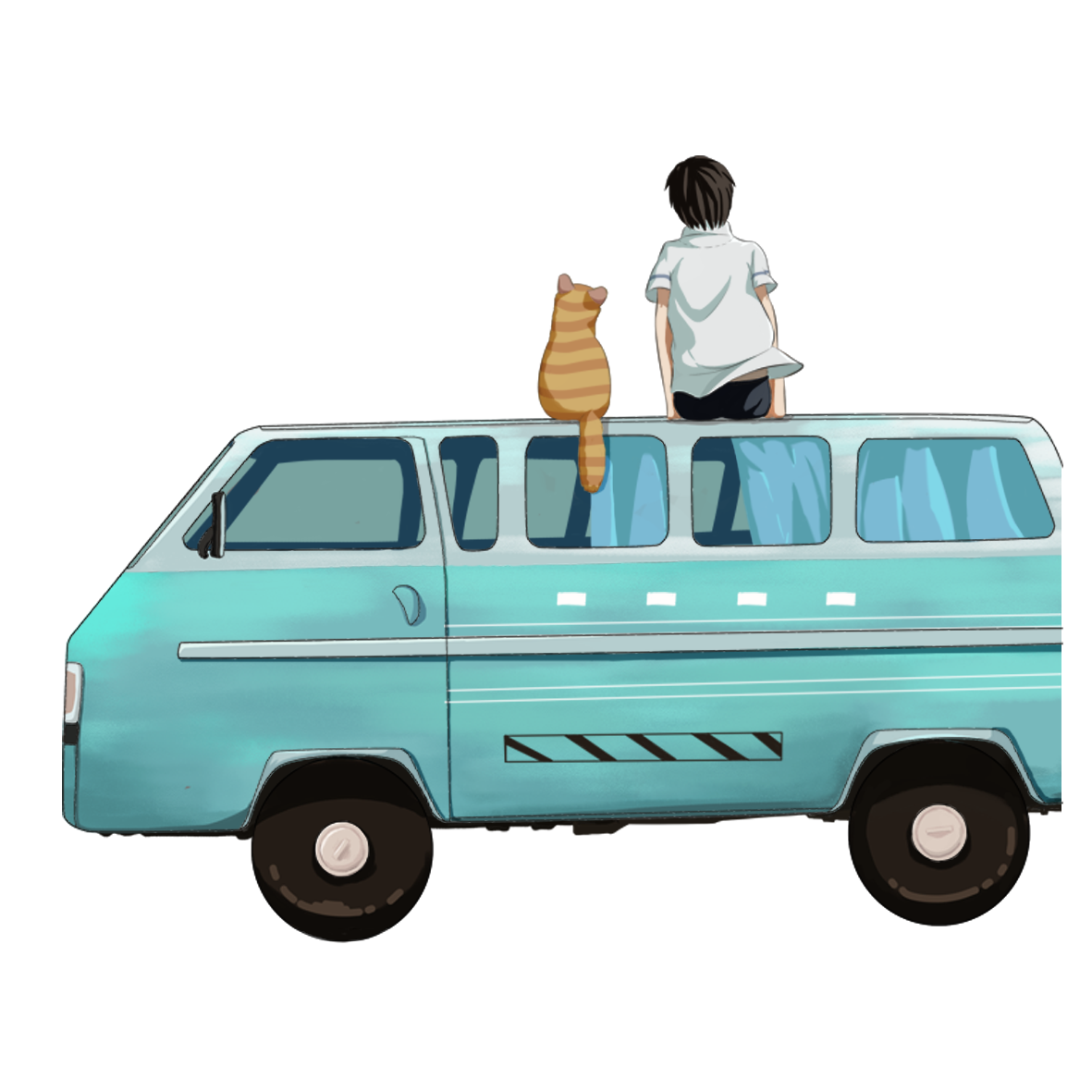 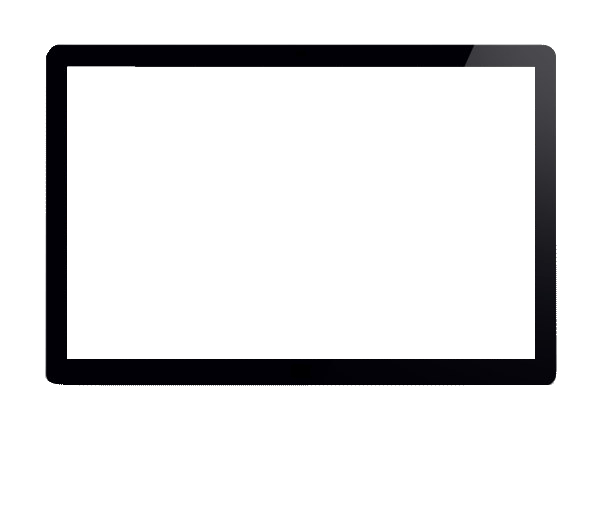 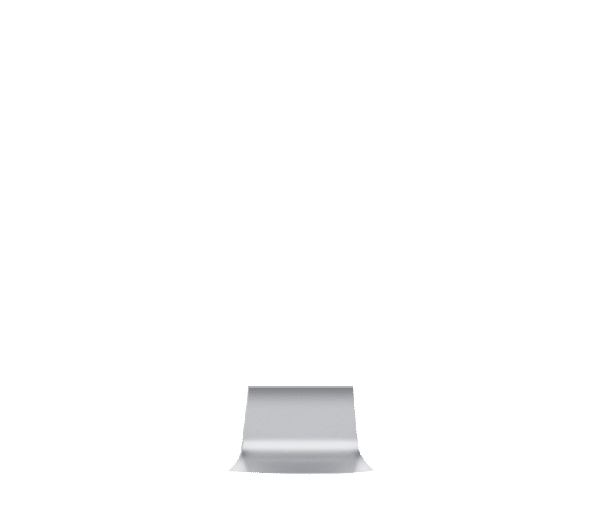 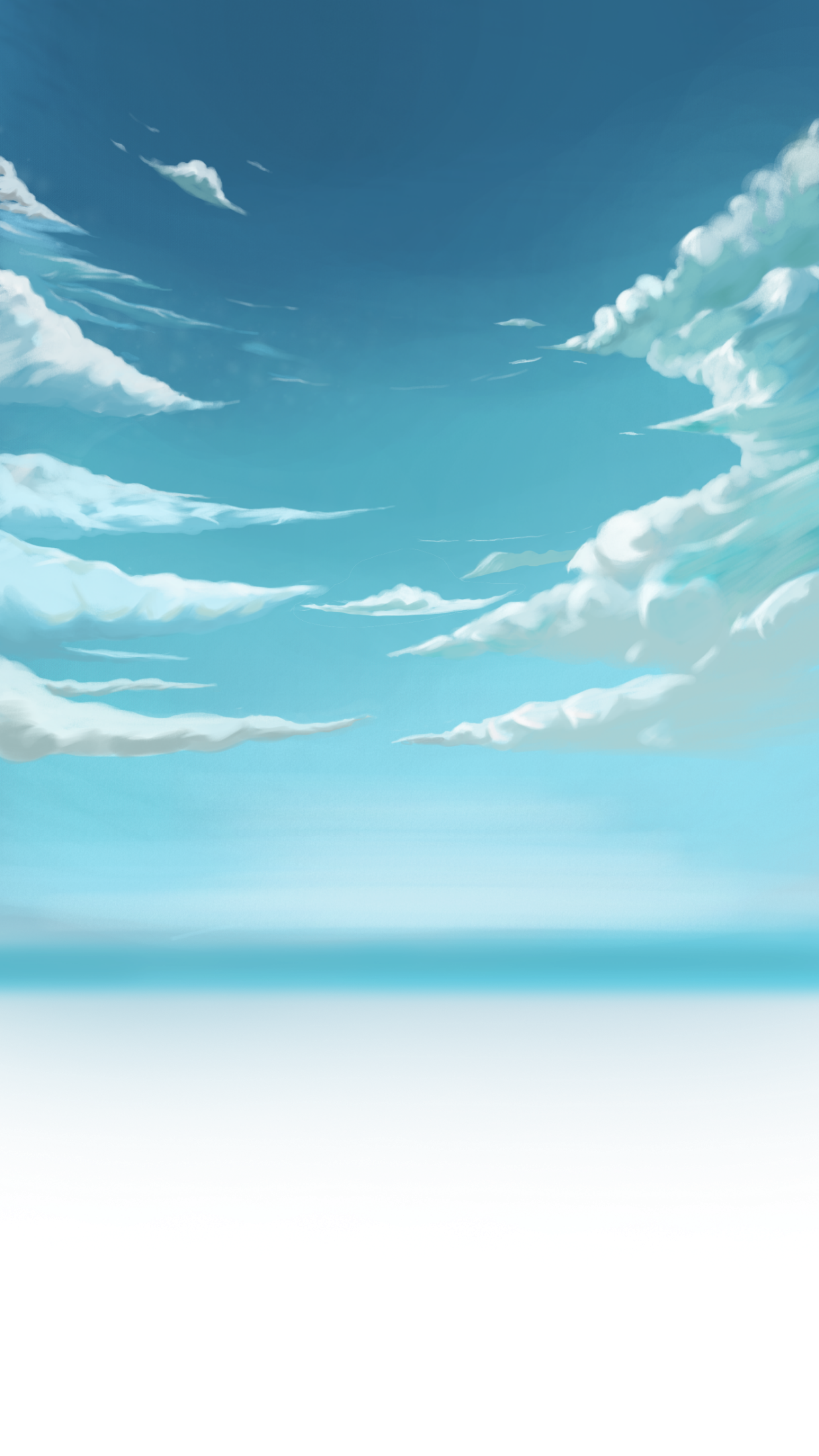 一个人可以走得很快，
一群人可以走得更远。
成功需要来自自我和他人的肯定和激励。

视频：《永不放弃》
04
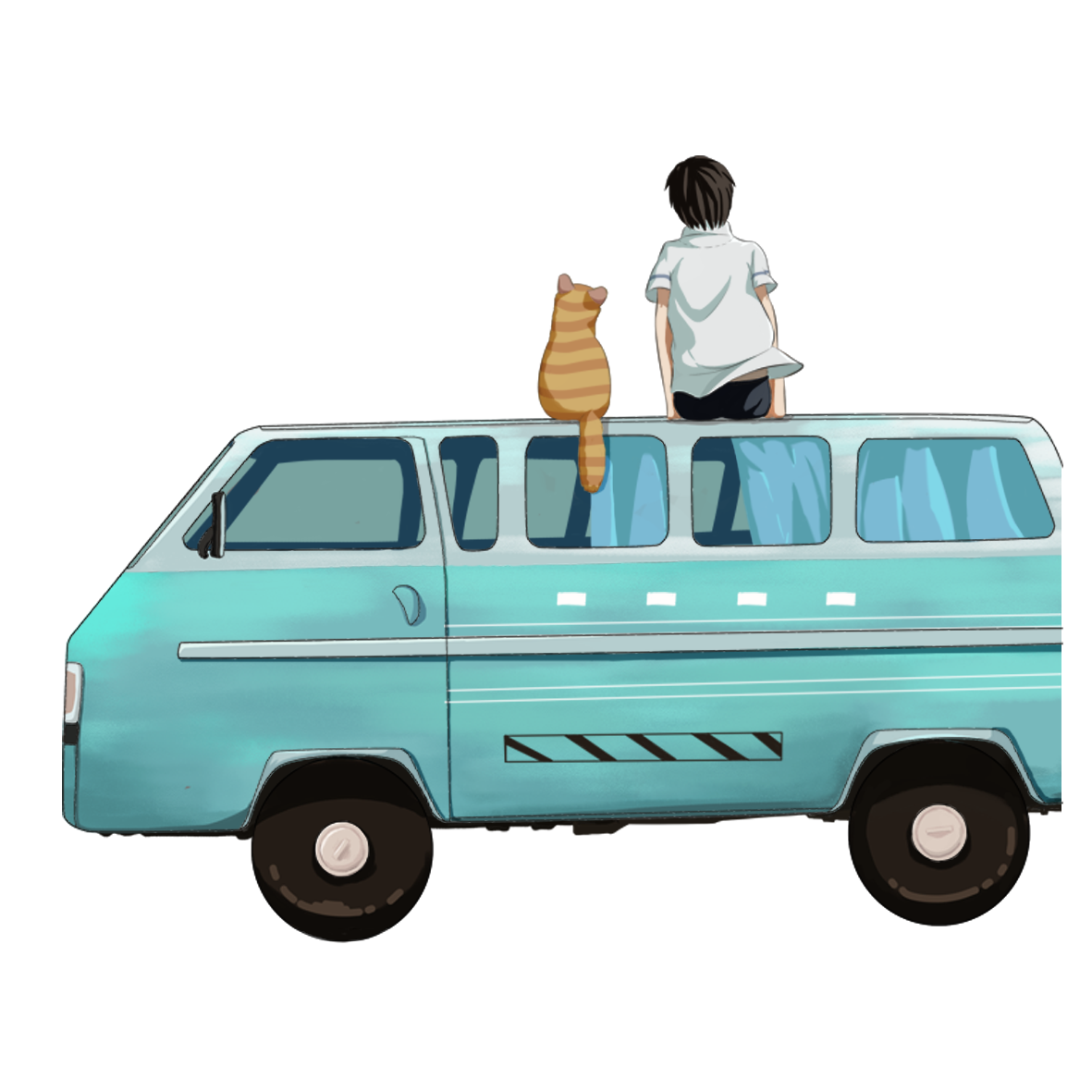 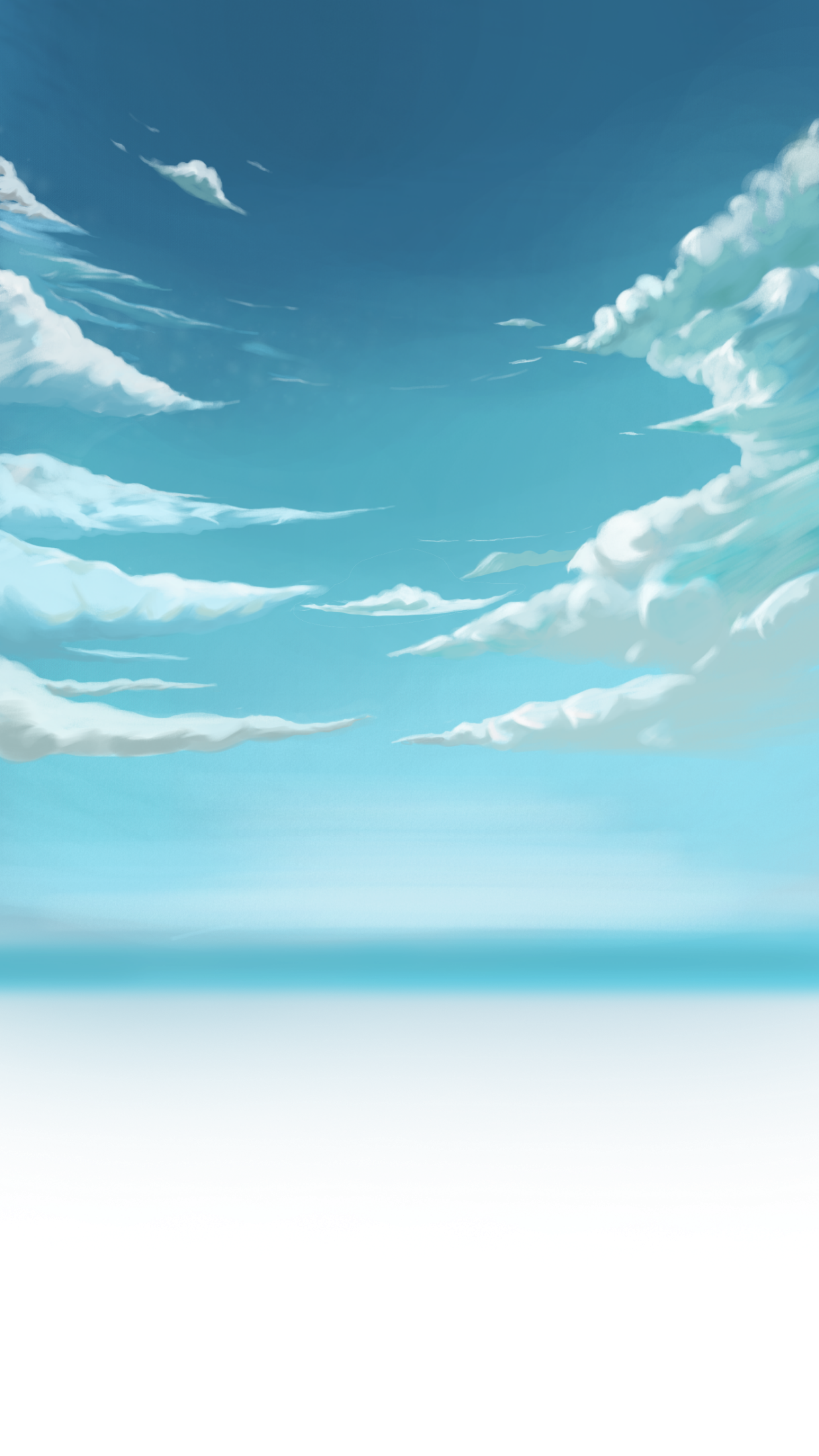 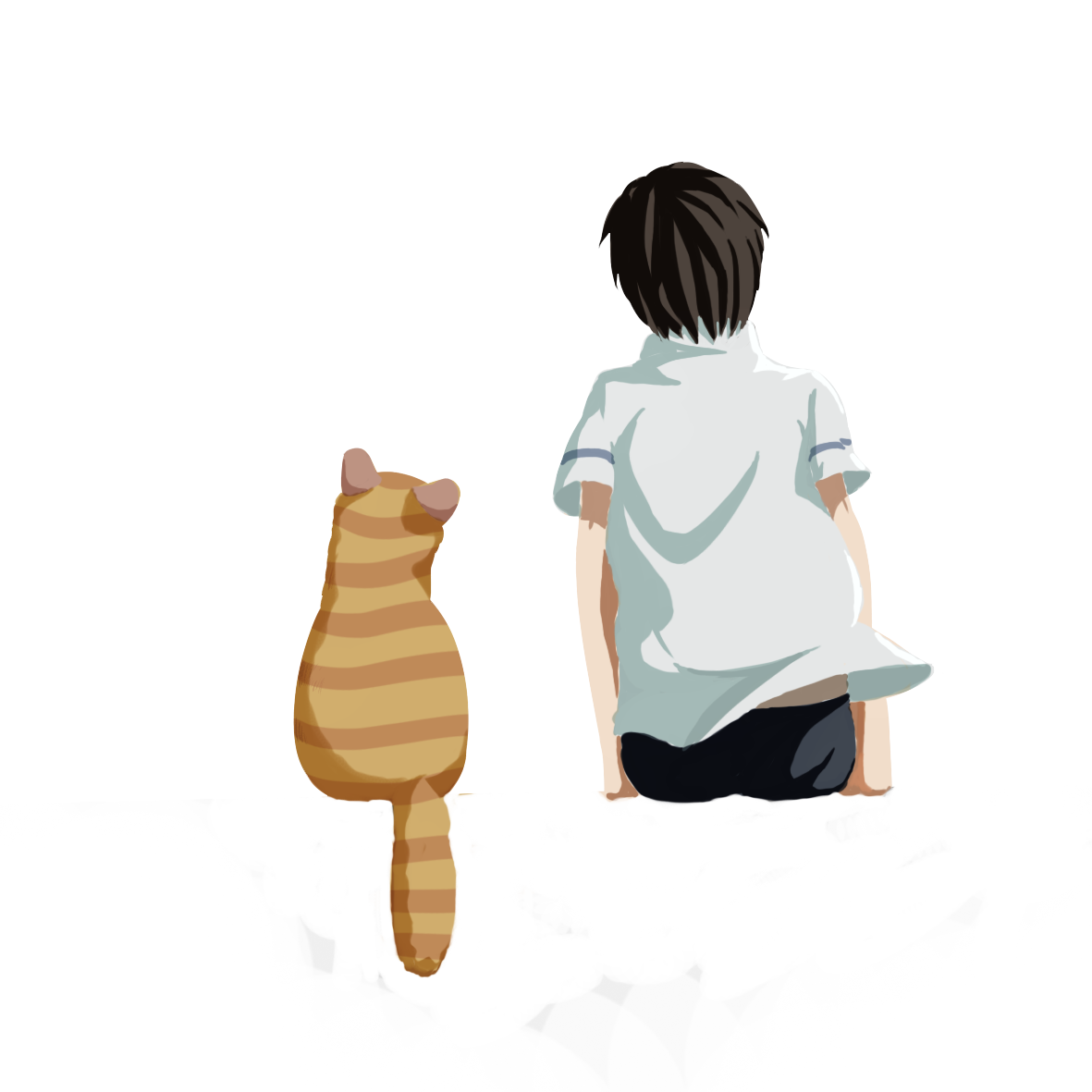 在最美的年纪，
为最纯的梦想，
尽最大的努力！
祝愿你们，不留遗憾！
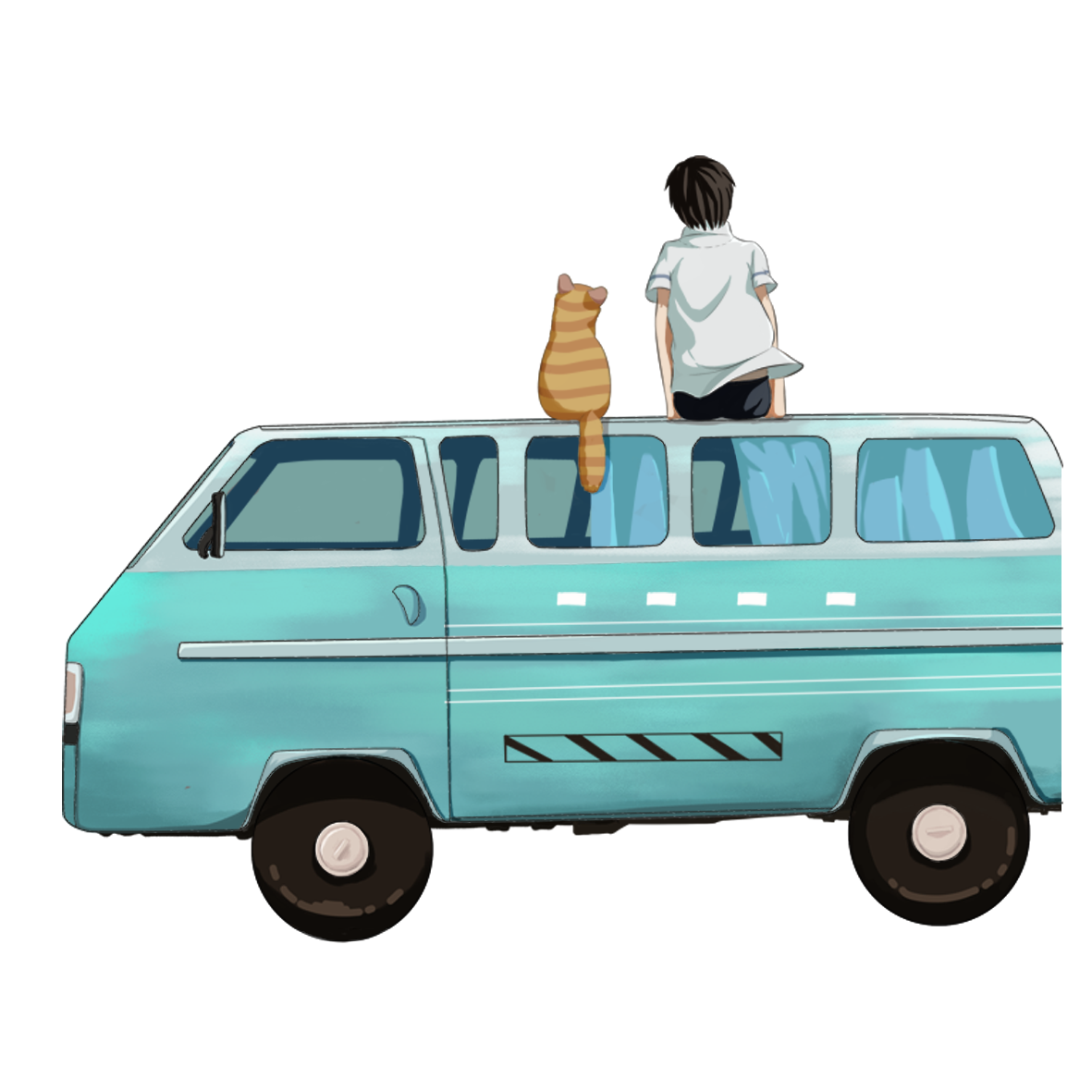